MEDULA ECZANE SİSTEMİNDE İADE REÇETE İŞLEM BASAMAKLARI
ECZANE İÇİN
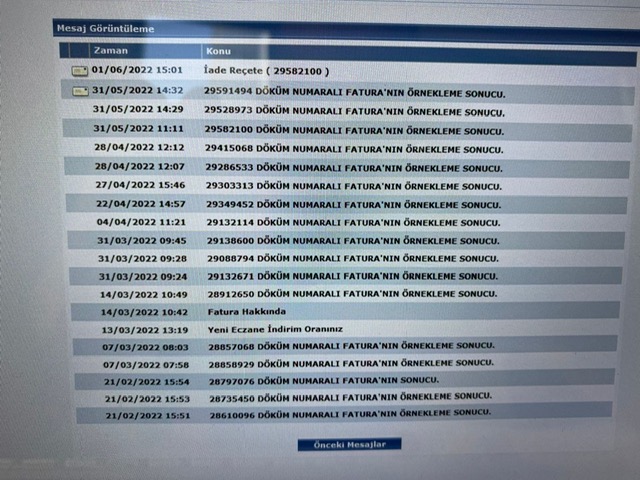 SGK iade işlemini yaptığında ekrana mesaj düşer. İade için 10 iş günü süreç bu mesaj ile başlamış olur
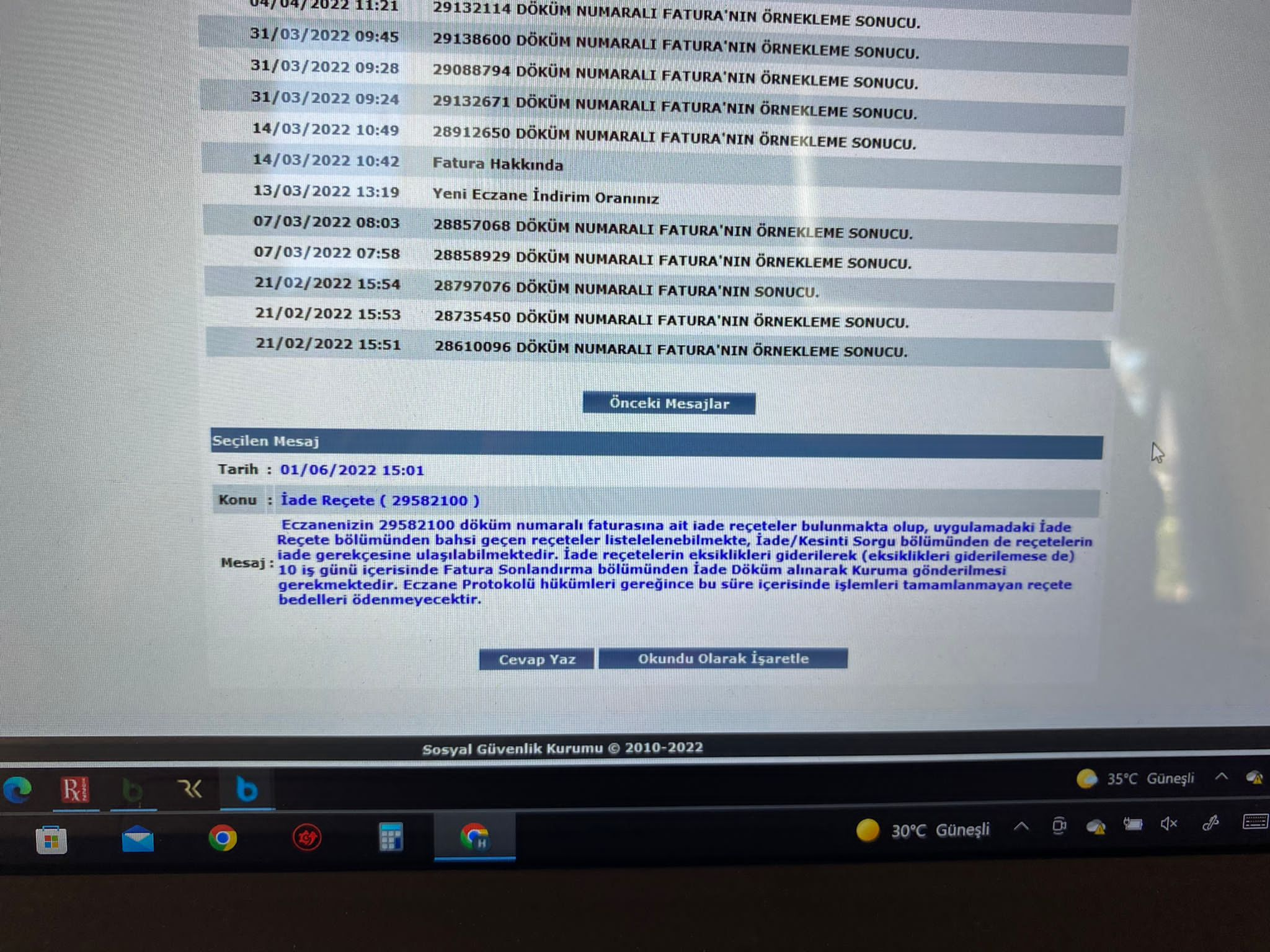 Mesaj açıldığında sistemde yapılması gerekenlerin detaylı olarak açıklandığı görülecektir
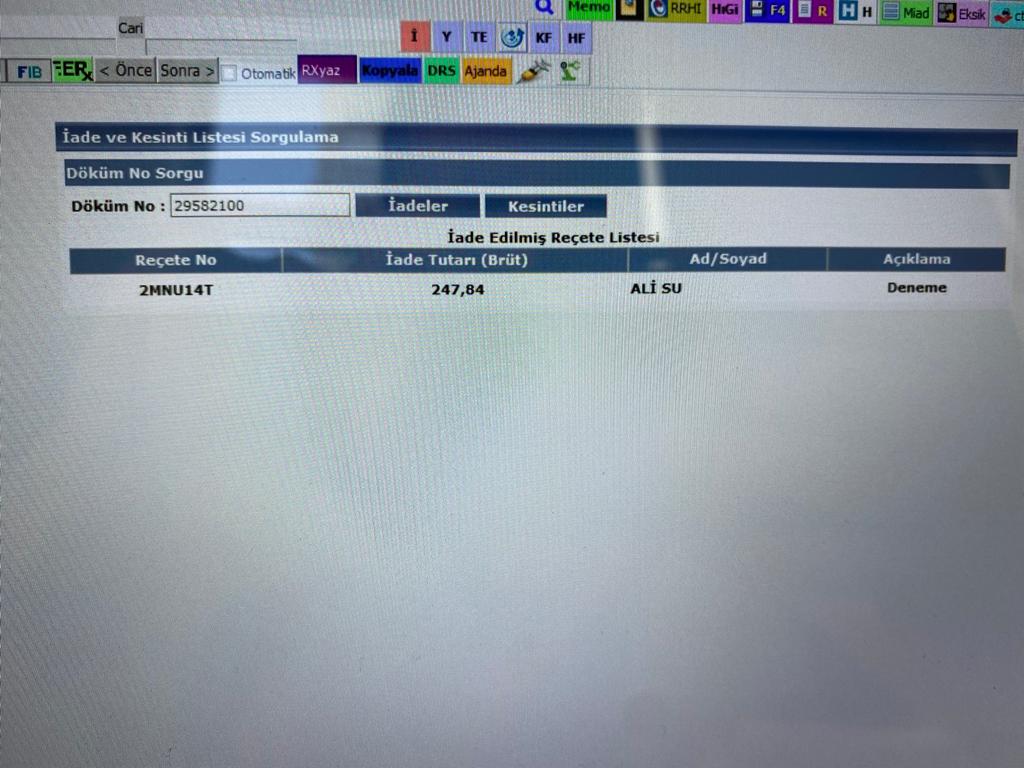 İade gerekçesi
Sistemdeki mesajda da belirtildiği gibi İade/Kesinti sorgu ekranında iade gerekçesi görüntülenebilmektedir
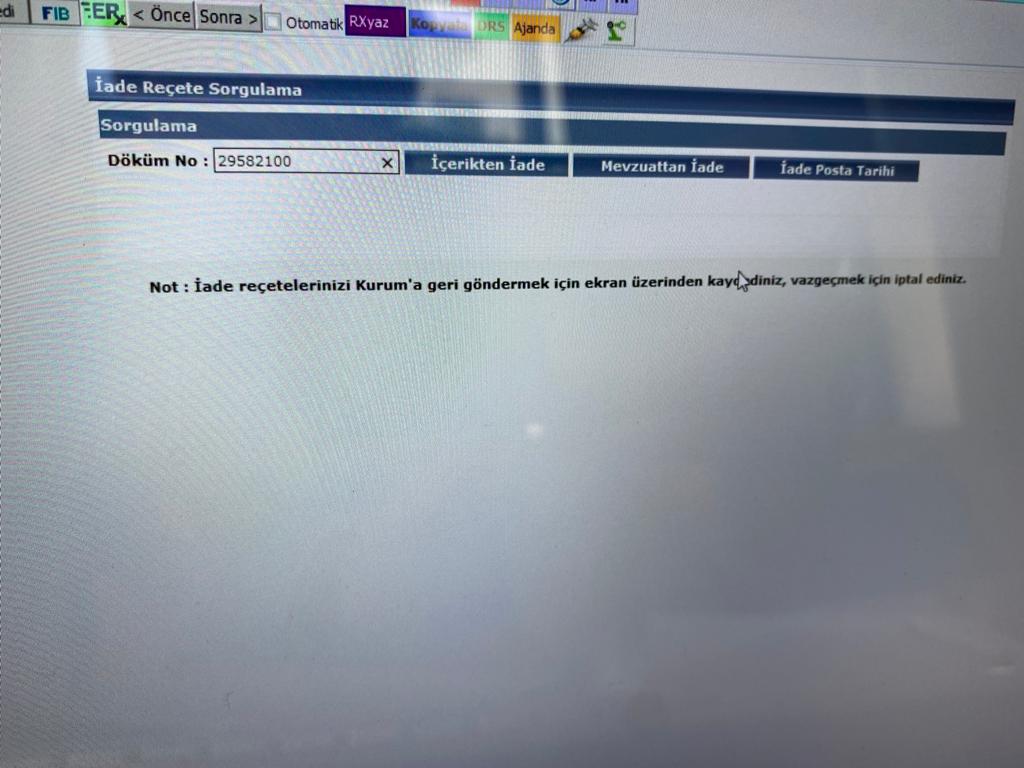 1
2
3
Sistemden iade işlem basamakları sırasıyla numaralandırılmıştır
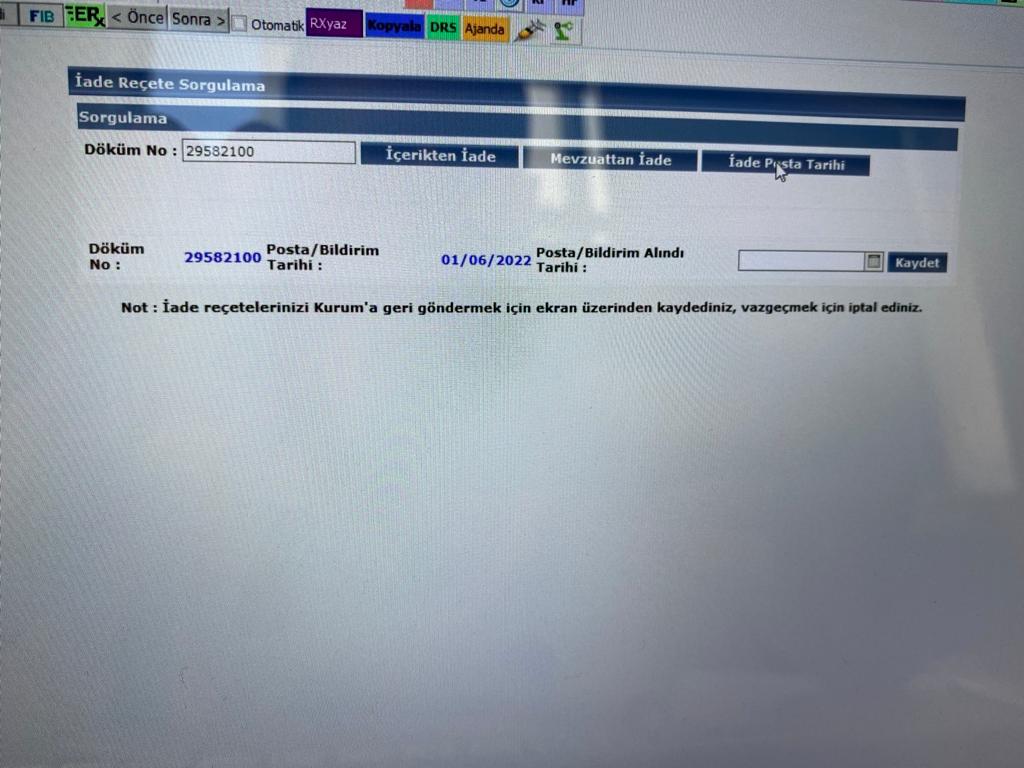 İadenin yapıldığı tarih posta alınma tarihi olarak kaydedilmelidir
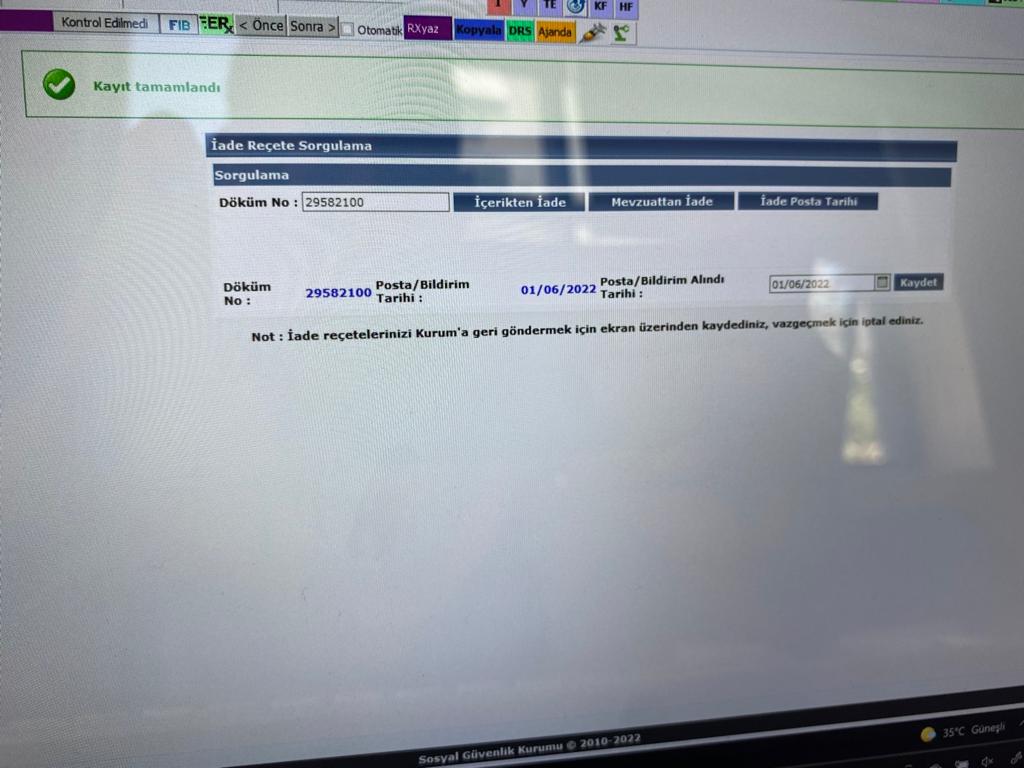 5
4
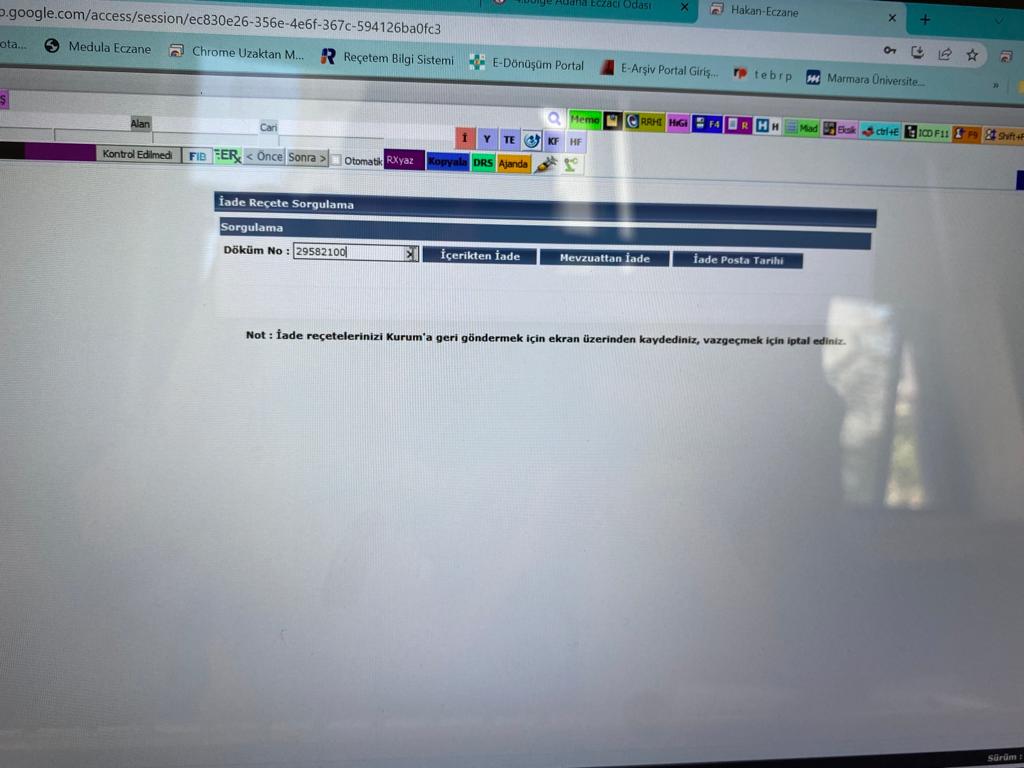 1
2
3
İade posta takibi girilip iadesi tamamlanan VEYA tamamlanmayan reçetenin kaydı yapılıp, mevzuattan iade fatura sonlandırılır
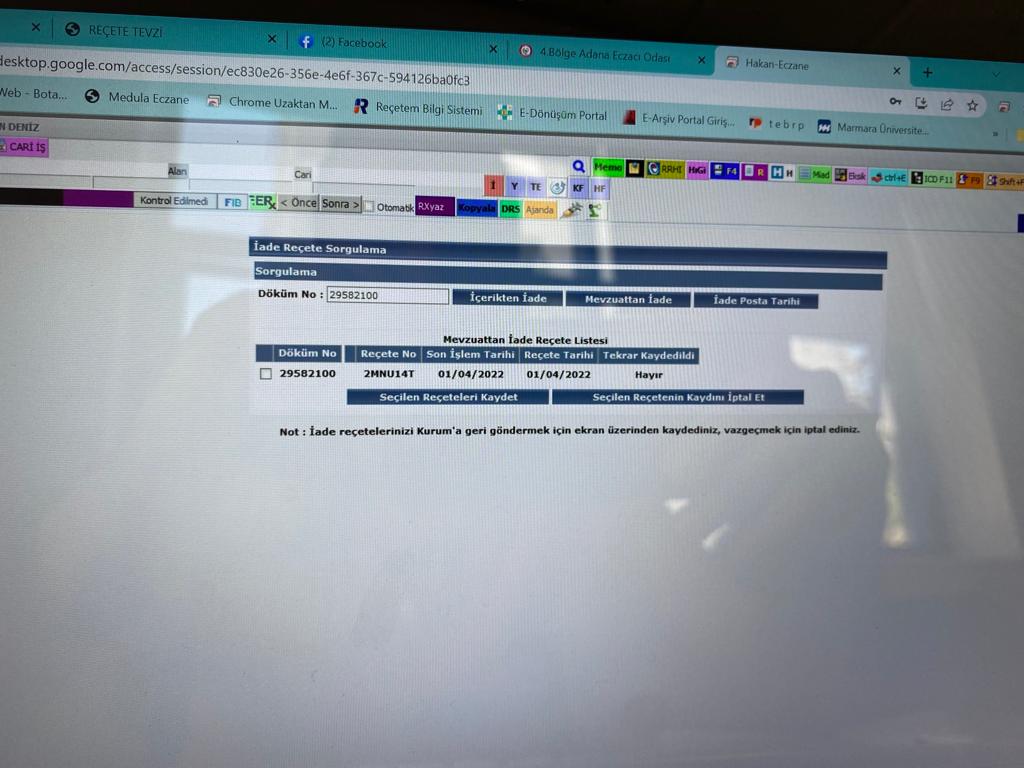 İade reçete işaretlenip kaydı yapılır
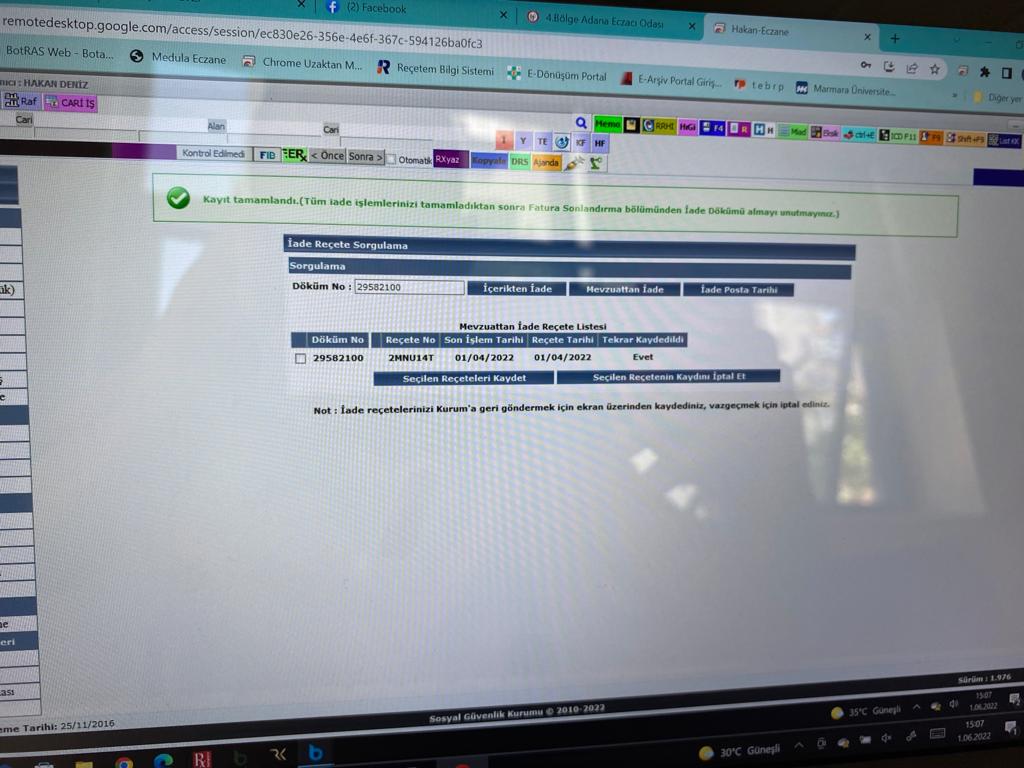 İade reçetenin kaydı tamamlandığında sistemde yeşil bantlı uyarı çıkar. Daha sonra fatura sonlandırma aşamasına geçilir.
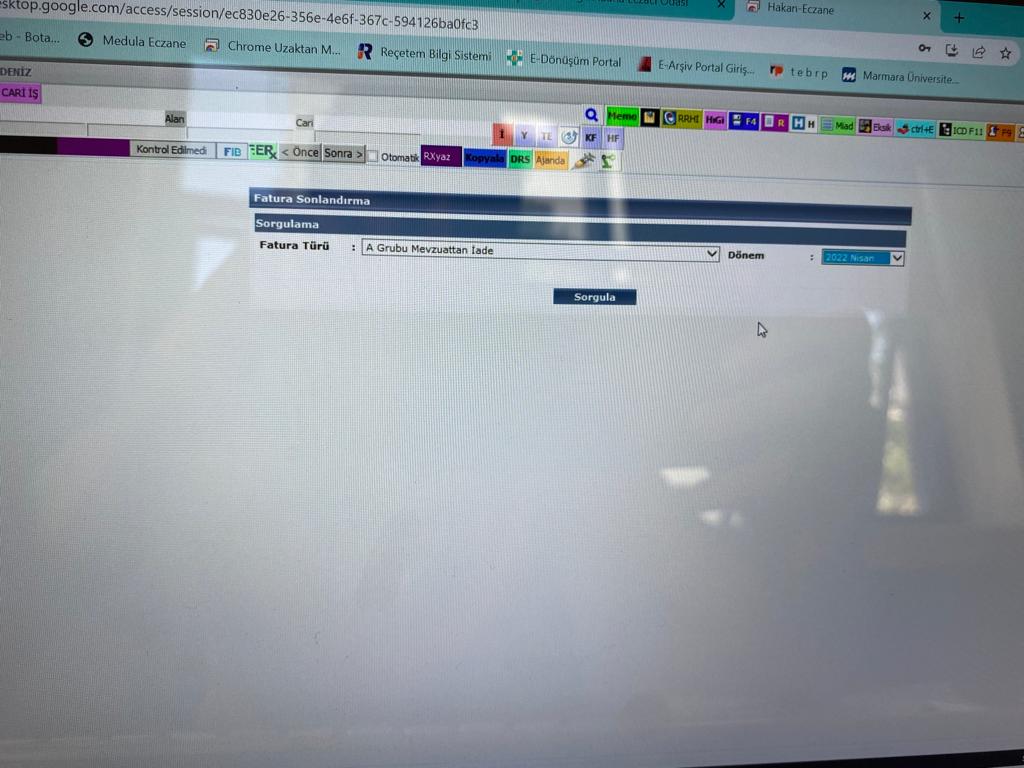 1
2
3
Fatura grubu: İade hangi gruptan yapıldıysa Mevzuattan iade/İçerikten iade dönemi de girilerek sonlandırma yapılır
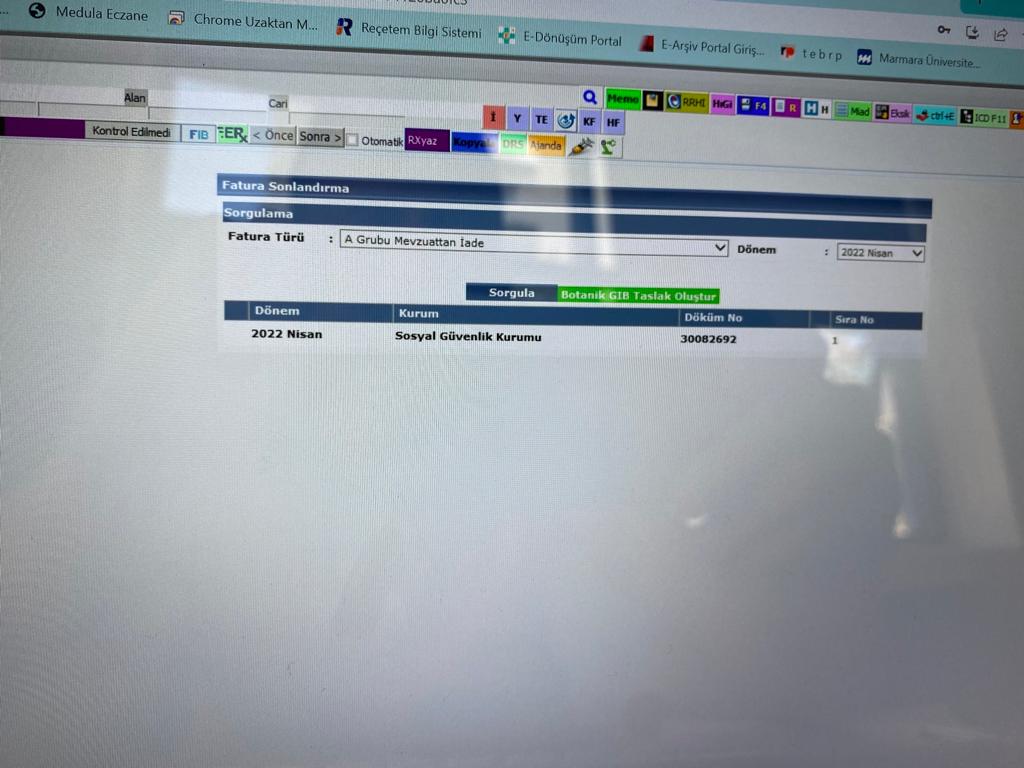 4
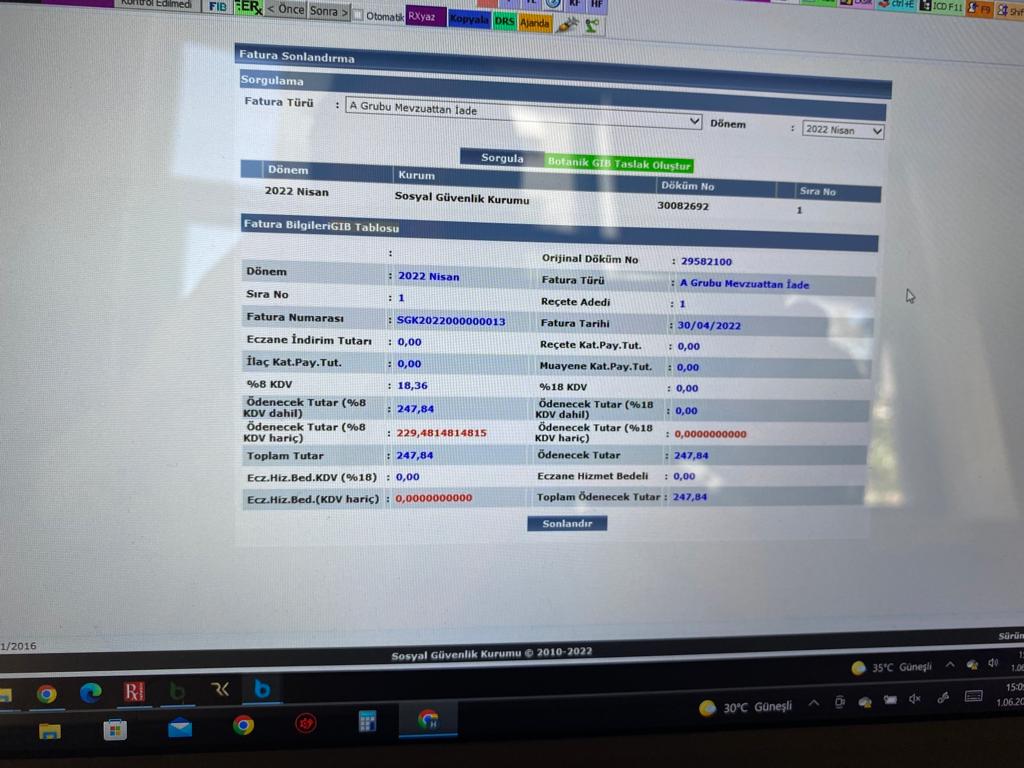 5
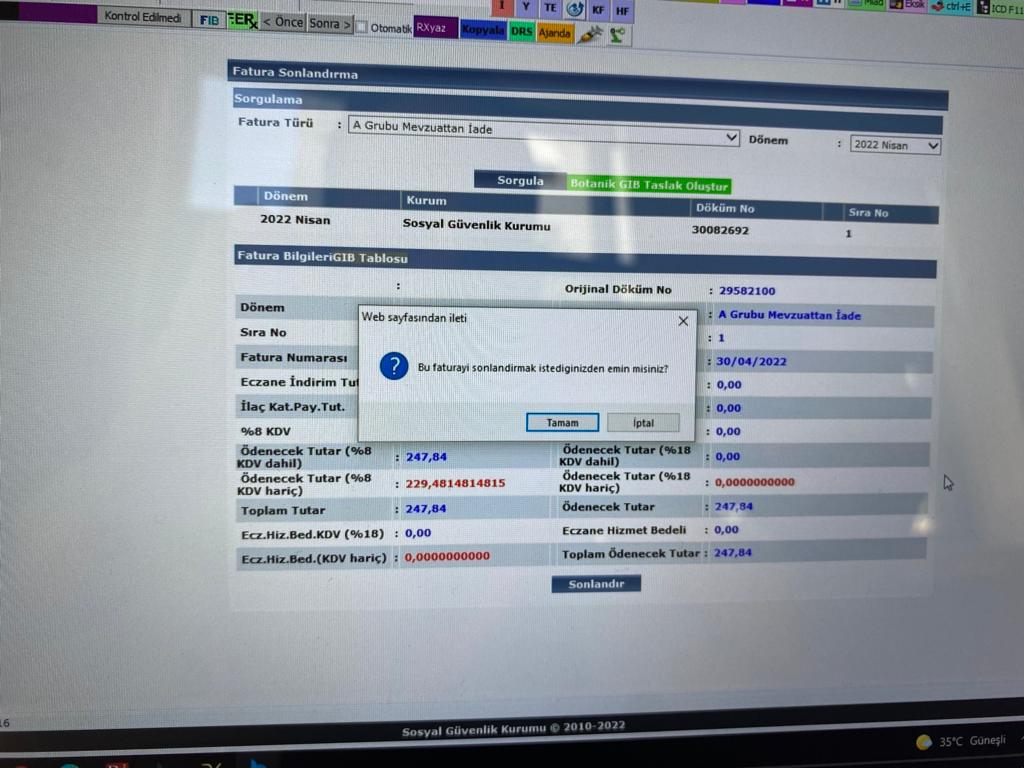 6
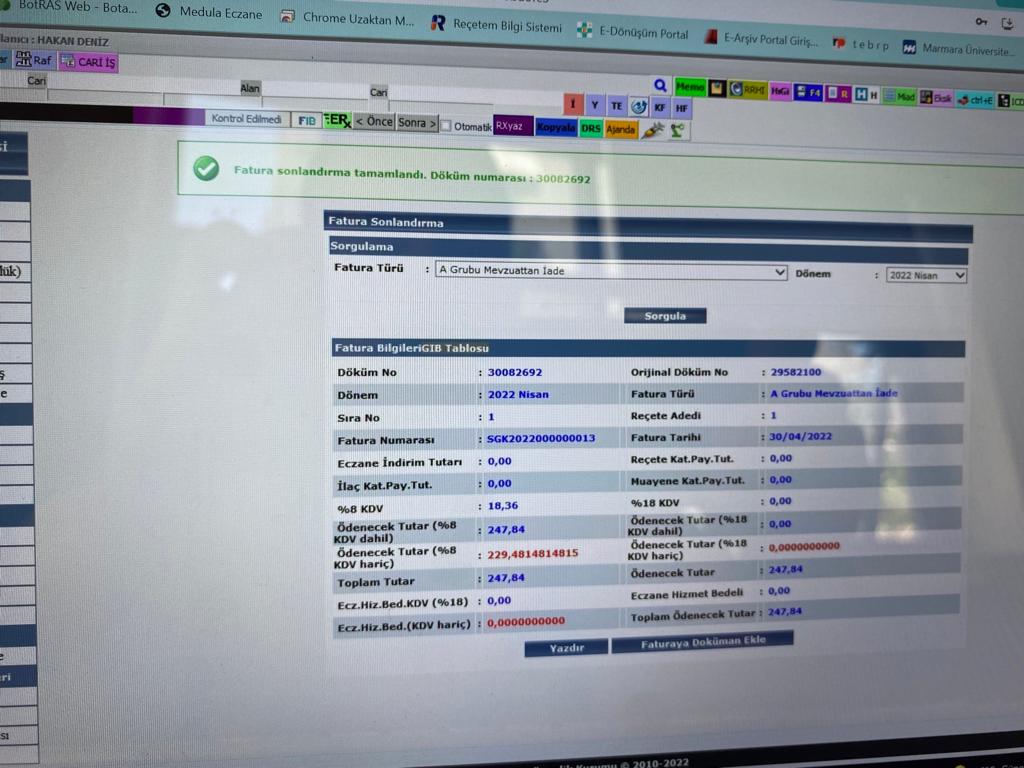 7